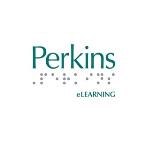 Sample Lecture Presentation
Perkins eLearning Instructors use presentations like these to present weekly lectures

Open the presentation to “slide show” view to activate links
1
Sample slide with links
http://www.aaiddjournals.org/

“What is the Expanded Core Curriculum?” AFB and Perkins School for the Blind. 
	Retrieved from: http://www.eccadvocacy.org/section.aspx?FolderID=13

Autism Society resources
2
Slide with video
Watch the video clip on Galludet Basketball and outline the strategy used by coach cook to communicate with his players.
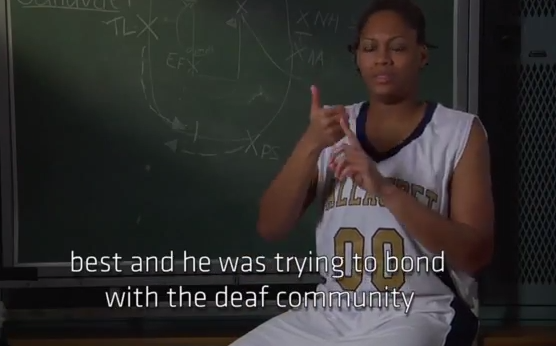 3
Slide with images
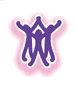 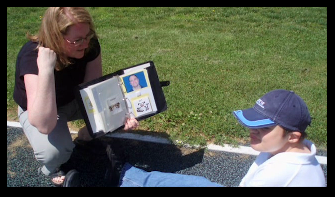 4
Sample with chart
5